Counseling Advisory Council
Chickasaw City Schools
October 2020
What is a Counseling Advisory Council?
The mission of the Chickasaw City Schools’ Comprehensive School Guidance and Counseling program is to provide a structured program of services to ensure that all students (Grades PreK-12), regardless of their individual differences, acquire the skills, knowledge, and attitudes needed to become effective students, responsible citizens, productive workers, and lifelong learners. Our comprehensive program addresses the educational, career, and personal/social competencies necessary for all students to function and contribute in an ever changing society.
School Guidance & Counseling Mission Statement
Educational/Academic
Career (Nelson)
Personal/Social (Lowe)
School Counseling Focus Areas
The Academic Domain states that students will:
1.   Acquire the attitudes, knowledge and skills that contribute to effective learning in school and throughout life.
2.   Complete school with academic preparation essential to choose from a wide range of substantial post-secondary options, including college.
3.   Understand the relationship of academics to the world of work and to life at home and in the community.
Academic Domain
The Career Domain states that students will:
1.   Acquire the skills to investigate the world of work in relation to knowledge of self and to make informed career decisions.
2.   Employ strategies to achieve future career goals with success and satisfaction.
3.   Understand the relationship between personal qualities, education, training and the world of work.
Career Domain
The Personal/Social Domain states that students will:
1.   Acquire the knowledge, attitudes and interpersonal skills to help them understand and respect self and others.
2.   Make decisions, set goals, and take necessary action to achieve goals.
3.   Understand safety and survival skills.
Personal/Social Domain
Ensures every student access to the school counseling and guidance program
Monitors and interprets data to facilitate student improvement and school success
Provides strategies for closing the achievement gap
Promotes the most challenging and appropriate academic curriculum for each student
Advocates for students and promotes equitable access to educational opportunities
Benefits for Students
Ensures every student access to the school counseling and guidance program
Monitors and interprets data to facilitate student improvement and school success
Provides strategies for closing the achievement gap
Promotes the most challenging and appropriate academic curriculum for each student
Advocates for students and promotes equitable access to educational opportunities
Benefits for Parents/Guardians
Builds collaboration with businesses and industries and enhances the potential for every student’s postsecondary success
Provides a workforce with a stronger academic foundation
Promotes equity and access to the workforce
Benefits for the Community
Educational/Academic
Honors Assemblies and Programs
Small Group Interventions
Test-taking Skills
Individual Counseling and Goal Setting
Career
Kuder Galaxy Career Exploration Computer Program 
Integrates career awareness and exploration into pre-K through grade 5 classrooms. Galaxy’s outer space theme helps 
students uncover their interests, explore work 
environments, and learn how school subjects connect 
to essential workplace skills and potential careers
Kuder Galaxy STEM Career                                                     Exploration

Career Days
Virtual Career Fair
Chickasaw Elementary School –Addie Vaughn
Britt Ching
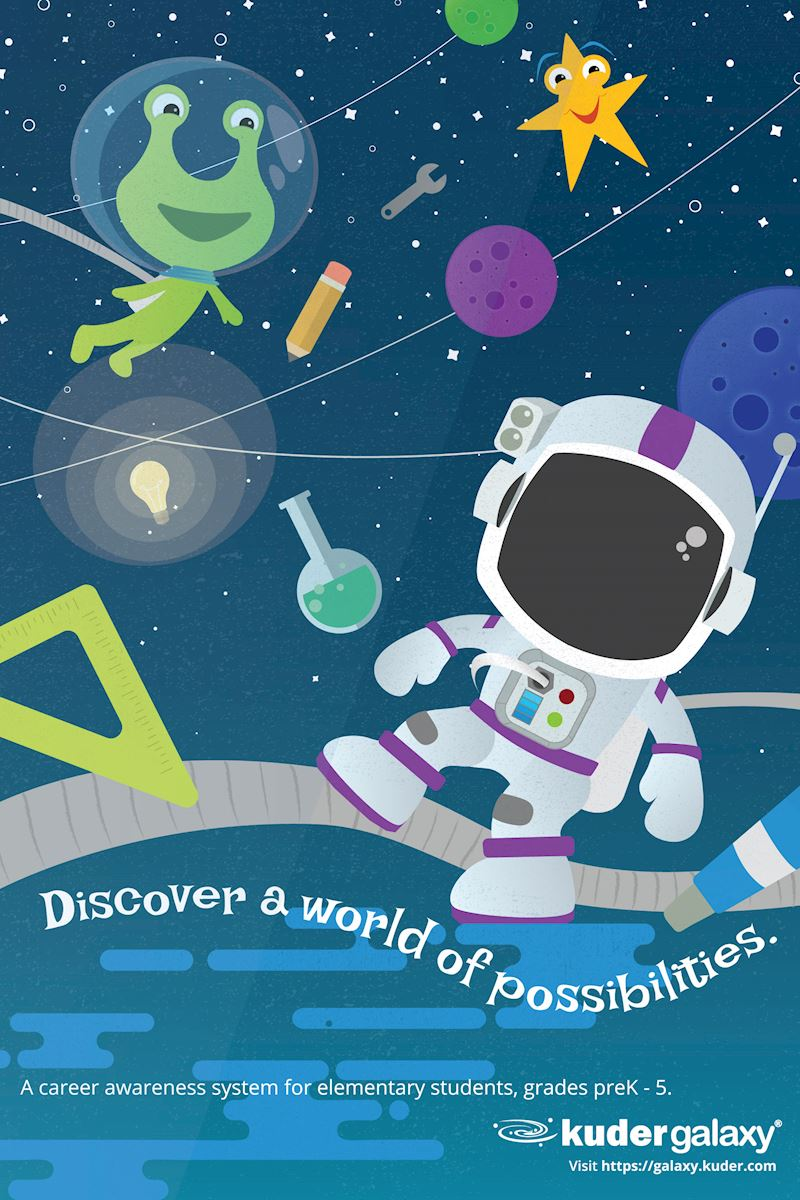 Personal/Social
SECOND STEP Social-Emotional Counseling Curriculum
Bullying Prevention Curriculum and Child Protection Curriculum
Mind Yeti Mindfulness Program
Prevention and Awareness
Coffee with the Counselor
Parent Informational Nights
Chickasaw Elementary School –Addie Vaughn
(PreK-3rd)
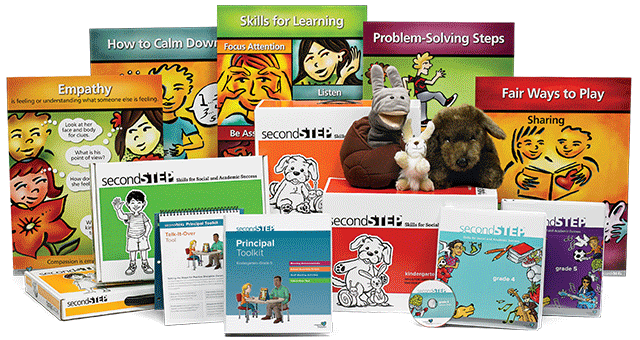 Personal/Social
Peer Helper: Social Emotional Counseling Curriculum

Stay Safe - protecting yourself and others 
Understand the Big Issues – identifying the actions to take for seeking help 
Communicate Respect & Kindness - choosing your words and actions with care 
Cope with Life’s Issues - using your coping skills to deal with life’s challenges 
Encourage Others - caring for other people just as you care for yourself 
Show Courage - standing up for what is right, even when it is hard to do 
Stay Positive - loving yourself and having a daily positive outlook on life
Chickasaw Elementary School- 
Britt Ching
(4th-5th)
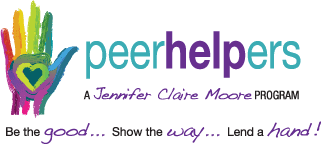 Google Classrooms
K	     stc37vu
1st	     q7yljeg
2nd    n5p5sf4
   3rd     lliwpfb
4th	     enre6ln
   5th	  4ddqhs6

(Virtual Career Fair)
https://flipgrid.com/vaughn2925


avaughn@chickasawschools.com

bching@chickasawschools.com

(251) 452-6452
Chickasaw Elementary School Contacts
Program Goals
Educational/Academic: 
 	-Honors Day/Perfect Attendance Breakfast (Quarterly)
	-Scheduling 
	-Individual Counseling/Goal Setting
	-Test taking strategies/Time Management 
Personal/Social: 
-“Coffee with the Counselor”
-Coping skills/De-Escalation
-Conflict resolution 
-Prevention and Awareness
Mental Health/Suicide Prevention
Bullying/Healthy Relationships
Substance Use
RAKS (Random Acts of Kindness)
Peer Helpers
Chickasaw Middle School - Kim-Michelle Graham
Career: 
-Career Exploration Classes
-Career Courses in Agriscience, Manufacturing, & Business
-Worlds of Opportunity Career Expo (8th grade)
-Kuder (Alabama Career Planning System)
-Career Awareness Month
-Career Guest Speakers

-Google Classroom Codes…
    -6th grade: ihz2zie
    -7th grade: bbb2zie
    -8th grade: ncvim2s
kgraham@chickasawschools.com
Chickasaw Middle School Continued
Program Goals
Educational/Academic: 
Scheduling/Transcript Audits-Course Selections
College/Career Groups/recruiter liaison
Targeting academic success (grad rate/testing)
Personal/Social: 
“Coffee with the Counselor”
Coping skills/Goal setting
Prevention and Awareness (Peer Helper Curriculum)
Mental Health/Suicide Prevention
Bullying/Healthy Relationships
Substance Use
Career: 
Career Exploration
Career-related Outings (Austal/Coastal AL)
Kuder (Alabama Career Planning System)
Chickasaw High School – Robbie Durr
Methods of Contact
Google Classroom and School Status for students and parents
9th Grade Code: 7fkhan6
10th Grade Code: x7347vc
11th Grade Code: melmwap
12th Grade Code: ho5paim
My Contact
rdurr@chickasawschools.com
Chickasaw High School
Program Goals
Educational/Academic: 
Small groups using interactive resources
Interventions with small groups and individuals
Personal/Social: 
“Cocoa with the Counselor”
Coping skills
Prevention and Awareness
Mental Health
Bullying
Substance Use
Career: 
Career Exploration Classes
Career-related Outings 
Kuder Galaxy/Navigator
Alabama Destinations Career Academy - Brianna Hunter
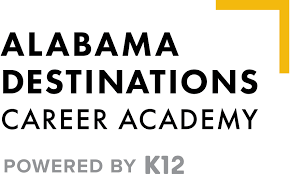 Contact Information
bhunter@alabamadca.org
bhunter@chickasawschools.com
As your career coach I…
Assist with career exploration during one-on-one meetings with every student at Chickasaw High School
Present in classrooms to discuss real life scenarios, do career assessments, discuss employability skills
Plan field trips and bring in guest speakers
Grow and maintain relationships with industry partners
Prepare for mock interviews and resume/cover letter writing
Assist students with obtaining apprenticeships/internships/job shadowing opportunities
Career Coach - Elizabeth Nelson
Contact me: enelson@chickasawschools.com
251-809-4838
Job Roles/Responsibilities
	Identify - students that have attendance, academic, behavior or social/emotional concerns. 
       Assess - reason for concern - bullying, home life, financial, and/or other factors
        Refer - locate and connect specific resources to meet the need - family counseling, mental health counseling, social services
Contact information: slowe@chickasawschools.com, 251-533-0783
Mental Health Coordinator - Sean Lowe
BREAK OUT ROOM - Pick a recorder and a spokesperson.
Find the focus area you and/or your organization represent
Write down current programs and/or activities offered by you or your organization to assist in this area – indicate which school(s) does or can receive this assistance
Write down additional ideas for ways you and/or your organization can assist – be sure to indicate the applicable school(s)
Focus Area Carousel
Each group will share out.
What do you notice about the services they are currently or are planning on offering?
Were you aware that these services existed?
Thoughts/Feedback
Commitment to assist the school counselors with monthly initiatives.
Counseling Calendar
Set next meeting date – March/April 2021
Next Steps
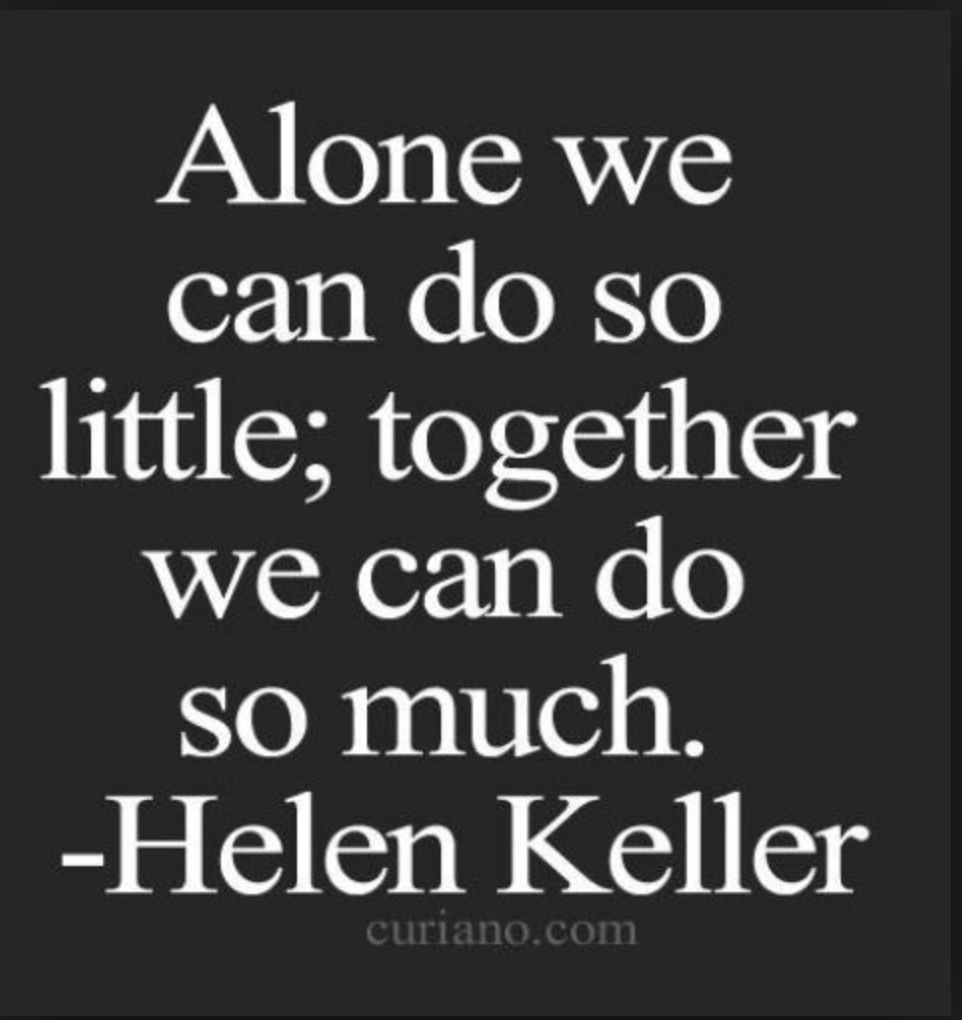 THANK YOU!!!
Michele Eller, Assistant Superintendent
meller@chickasawschools.com
(251) 421-1997